Informe Mensual, Junio 2014
Secretaría de 
Servicios Públicos
Administración 2012-2015
Dirección de Limpia
Total Efectividad     98%
Mayo 2,936,000

Junio 4,190,000 (5 pipas)
No.de viajes de pipas totales en el mes: 415 * 886 por recorrido  = $367,690 x mes.
Secretaría de Servicios Públicos, Admón. 2012-2015
Parques, Ornato y Forestación
Forestación
Deshierbe de plazas
Reportes de Atención ciudadana
Objetivo Total de Forestación
Inventario de árboles
Secretaría de Servicios Públicos, Admón. 2012-2015
Alumbrado Público
Trabajos en Colonias Prioritarias
Secretaría de Servicios Públicos, Admón. 2012-2015
Mantenimiento Público
Plan de Trabajo Julio 2014
Censo de alcantarillado / rejillas pluviales del Municipio 
Programa de Limpieza en las brechas clandestinas
Programa de Limpieza en tiraderos clandestinos
Secretaría de Servicios Públicos, Admón. 2012-2015
Proyecto INTECO
LLANTAS USADAS
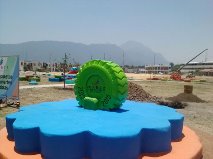 MATERIAL
FIGURAS REALIZADAS
PERSONAL
TIEMPO
TALLER
CAMPO
COMETAS
36 CARRETILLAS,6 CEMENTO
3 MTS. VARILLA DE ½,3 CTAS. DE PINTURA,6 MTS.SOGA,ARENA #5
 4 CARRETILLAS,8 LTS. THINER
BASE NOMENCLATURA 
           EN LLANTA
4 BANCAS EXTRAS TIPO 8
5
153
4 DÍAS
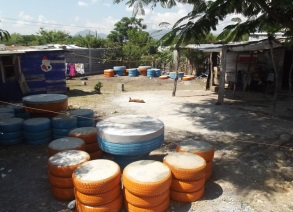 BASE NOMENCLATURA 
5TI1PO 8
5 JGOS. DE MESA CON BANCOS,
4 BANCAS TIPO 8,PIRÁMIDE
Y MURETE
1 MTO. MIXTO,4 CEMENTO
5 MTS. VARILLA DE ½,1 CTAS. DE PINTURA,4 MTS.SOGA
ARENA #5, 2 CARRETILLAS,6 LTS. THINER
RANCHITO
5
12
630
10 DÍAS
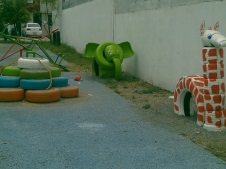 4 CTS.. MIXTO,1/2 CEMENTO
1 MTS. VARILLA DE ½,,6 LTS. DE PINTURA,2 MTS.SOGA
ARENA #5, 1/2 CARRETILLAS,2 LTS. THINER
1 ELEFANTE
1 JUIRAFA,1 CEBRA
1 MINI PIRÁMIDE
SIERRA VISTA
2 DIAS
28
4
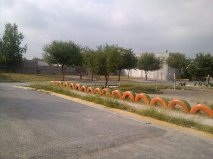 VILLAS 
DE SAN JUAN
REDONDEL DE CANCHA
MACETONES
3
4
83
7 DÍAS
2½ CUBETAS. DE PINTURA
,6 LTS. THINER
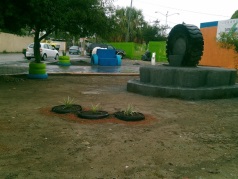 16 CARRETILLAS,3  1/2CEMENTO
3 MTS. VARILLA DE ½,2  1/2 CUTAS. DE PINTURA, ARENA #5
 4 CARRETILLAS,6 LTS. THINER
BASE NOMENCLATURA 
           EN LLANTA
2 BANCAS  DOBLES
DE CAMPO DE TALLER
U.DEPORTIVA
159
10
10 DÍAS
TOTAL EN CAMPO
1061
8
1053
Secretaría de Servicios Públicos, Admón. 2012-2015
Terrenos Baldíos
Se inspeccionaron 45 Colonias en el mes, 153 personas fueron revisadas dando un total de 13 multas .
Plan para Julio 2014: 
° Realizar un censo de las colonias prioritarias para determinar cuantos terrenos baldíos hay en existencia y su estatus. 
° Se elaborará un control de quejas para cuantificar lo atendido vs lo pendiente del mes.
Secretaría de Servicios Públicos, Admón. 2012-2015
Atención Ciudadana
Comparativo Mensual Mayo – Junio (Corte al 21 de Junio)
Secretaría de Servicios Públicos, Admón. 2012-2015
Atención Ciudadana
Atención Ciudadana (Acumulado)
Reportes sin Bacheo y Alumbrado (Acumulado)
Secretaría de Servicios Públicos, Admón. 2012-2015
Recursos Humanos
Estatus
Noviembre 2012- Junio 2014
Se recibió la Administración con 404 empleados activos, se han realizado 220 bajas, 16 cambios y 133 altas a la fecha para una planta laboral de 272 empleados en las diferentes Direcciones, de los cuales 3 son incapacidades por causas permanentes.
Secretaría de Servicios Públicos, Admón. 2012-2015